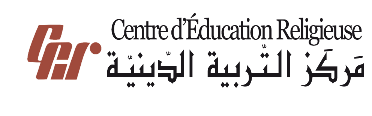 مَركَزُ التَّربِيَّةِ الدّينِيَّةرُهبانِيَّةُ القَلبَينِ الأقدَسَين
يُقَدِّمُ كِتابَ الأساسِيّ الثّاني
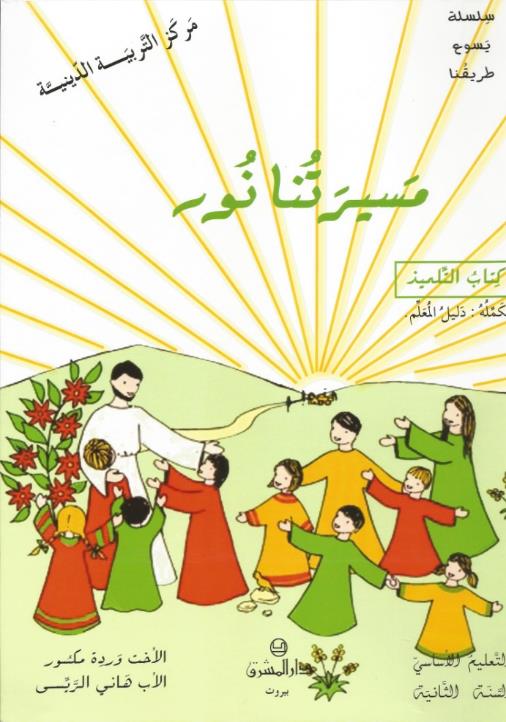 اللِّقاءُ  العاشِر
وِلادَةُ المُخَلِّص
أَصدِقائي،





 
شُو يعني؟ شو رَح نَعمِل اليَوم؟
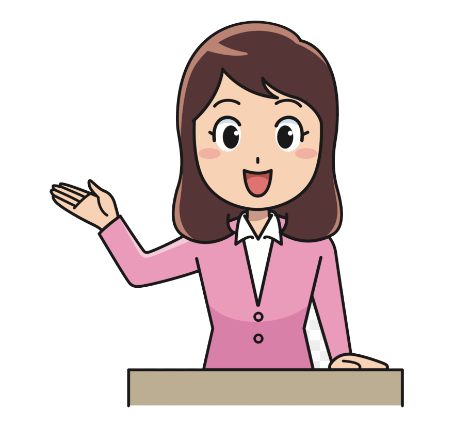 نخَبّر ولادة يَسوع والظُّروف يَلْلي رافَقَتْها ونشارك كِلّ يَلْلي حَوِلنا
	فَرحَ الميلاد.
نِتذَوَّق فَرَح استِقْبال يَسوع مع يُوسُف ومَريَم ونِسجُد 	لَلإِله يَلْلي صار طِفْل.
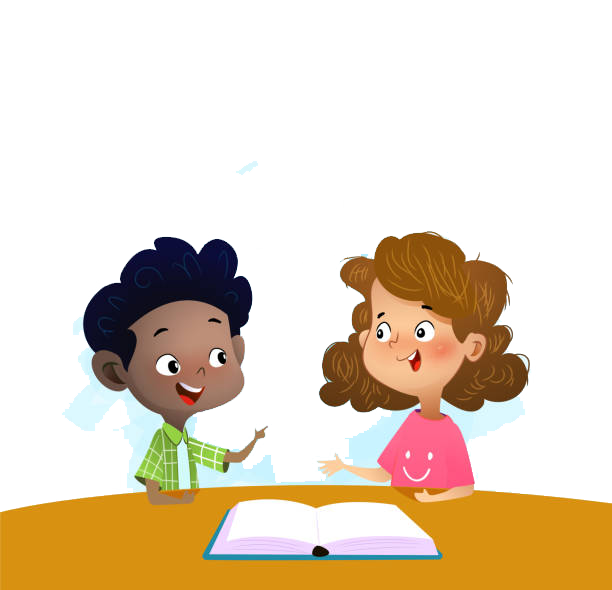 خَلّونا هَلَّق نْحِط نَفسنا بِحُضور الله 
ونِستَدعي الرّوح القُدُس
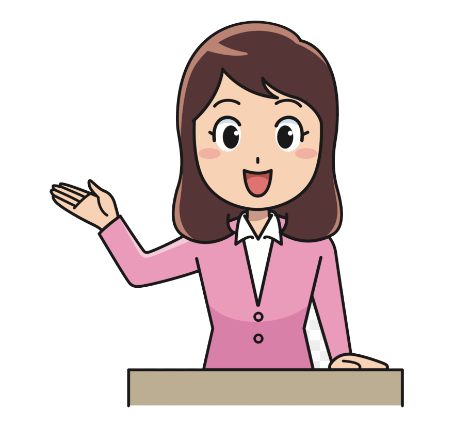 يا رَبّ إِمنَحْنا نِعمِة حُضورَك بَيننا وساعِدنا حتَّى نْعيش كأَبناء النّور
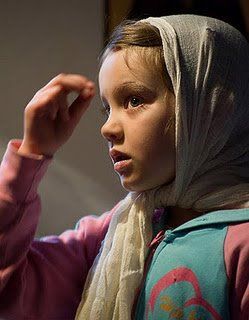 أَصدِقائيّ، تطَلَّعوا منيح بِهَالصّورَة وقولولي شو الخَبَر الحِلو يَلْلي فيها؟
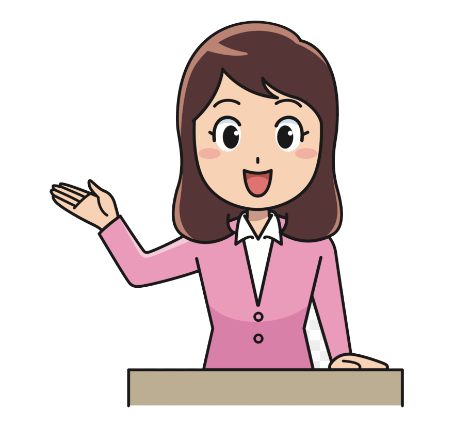 وِلادِة طِفِل!
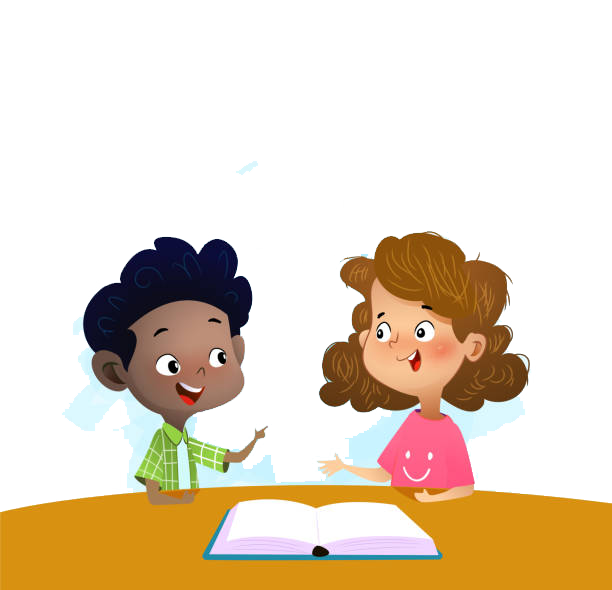 برافو! 
تَعوا تَ نشوف قِصّة أَعظَم وِلادِة لَ أعظَم طِفِل بِتاريخ البَشَرِيّة!
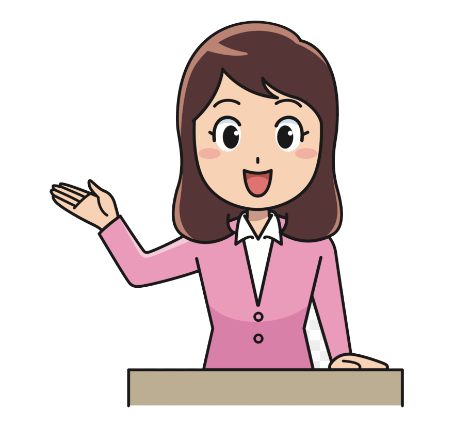 بَشَّر المَلاك جِبْرايِلْ مَريَم
 بِإنُّو اخْتارا إمْ لِإبْنو
بَعَت اللّه المَلاك جِبرَايلعَ مَدينِي بالجَليل اسْمَا النّاصْرا.
مِن بَعْدا رَاحِت مَرْيَم
 لَ عِند أَليصابات قْرابِتها.
بَعد زيارِتَا لأَليْصابات رِجْعِتْ مَرْيَم عَ بَيْتا وبِقَلْبا فرَح كْبِير. وصارِتْ ناطْرَة، هيِّي ويُوسف، ولادِة إبْنا بِالنَّاصْرَة. وبْقَلْبُنْ مَحَبِّة كْبِيْرِة.
رَحْ نِسْمَع الإنْجيل شُو بِيْقُول عَن وِلادِة يَسوع
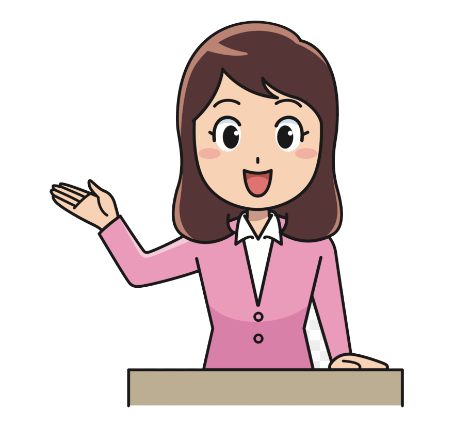 بِهَيْديك الإيِّام كِان في مَلِكْ بِيْسَمُّو القَيْصَر حَبّ يَعْرِفْ قدَّيش في سِكِّان بِيْمَمْلِكْتُو، عَطا أَمر إِنّو كِلّ واحَدْ يرُوحْ يْسَجِّلْ إسْمو بِضَيْعتو الأصْلِيِّة.
طِلِع يوسِف من الجَليل من مَديْنِة النَّاصْرَة، عَ مَديْنَة داوُد يَلْلي إسْما بَيتَ لَحم.
يِعْنِي بَعد ما كِانُو حَضَّرُو كِلّ شِيْ بِ النَّاصْرَة، إضْطرَّوا يِتِرْكو ويْسِافْرُو عِدِّة إيِّام مَع التَّعَب والخَطَر عَ الطَّرِيق.
طِلِع يوسف لَهَونيكْ تَ يتسَجَّل هُوّي ومَريَم خَطيْبتو يَلْلي كانِتْ حِبْلى. 
هِنّي وهَونِيك إجَا وَقْتا إنّو تْوَلِّدْ.
ووَين وَلَّدِت؟
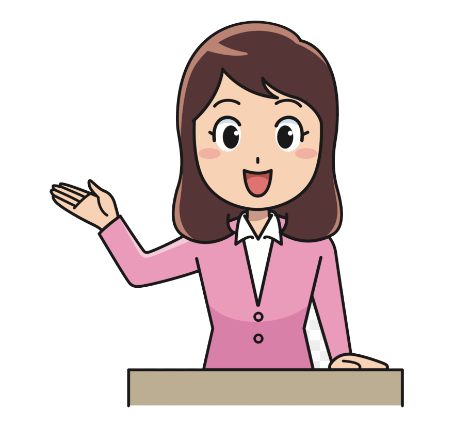 وجِابِتْ إبْنا البِكْر، قَمَّطِتُو ونَيَّمِتو بِالمَعلَف لأِنُّو ما كِان في مَطرَحْ باللِّيوان يَلْلي بْيِستَقِبْلو فيه الضّيوف.
لأِنُّو ما كِان في مَطرَحْ باللِّيوان يَلْلي
 بْيِستَقِبْلو فيه الضّيوف.
وَلَّدِتْ بِمَغارَة. مَحلّ ما كِانُو يِزِرْبوا الحَيوانِات: البَقر، الخَواريف، المِعْزِة...لَيش بِمغارَة؟
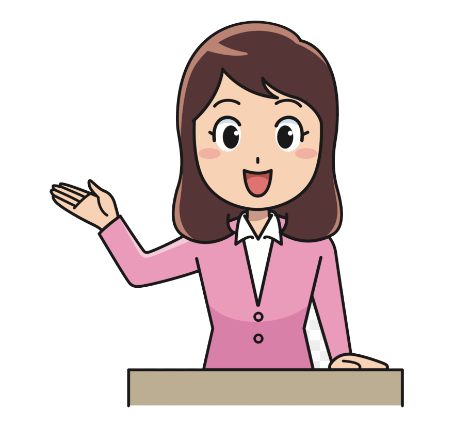 لأنّو قَدّ ما كِان في نِاس جِايِينْ تَ يسَجْلو أسامِيُنْ، ما كِانْ في مَحَلّ ل إِلُنْ بالبَيت يَلْلي بْيِستَقِبْلو في الزُّوّار. (مِتِل الأوتيل).
شُو هالسّرّ العَظيم، اللَّه القِادِرْ عَ كِلّ شِيْ وخِالِق السَّمَا والأرض صار زْغير ونِايِم بِمزوَد. مَريَم ويوسِف كِانُوا مَبْسوطِين كْتِير واكْتَشَفُوا بِهالطّفِل مَحبِّة اللَّه للنِّاس.
تَعُوا تَ نِسْتَقْبِل يَسوع مَعُنْ ونِسْجُد لَلإلِه يَلْلي صارْ زغيرْ لأنّو بِيْحِبْنا.
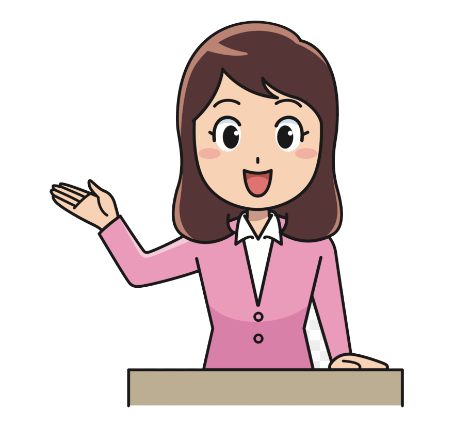 وشو صار لَمَّا وِلِد يَسوع؟
تَ نِسمَعْ شو بيقول الإِنجيل....
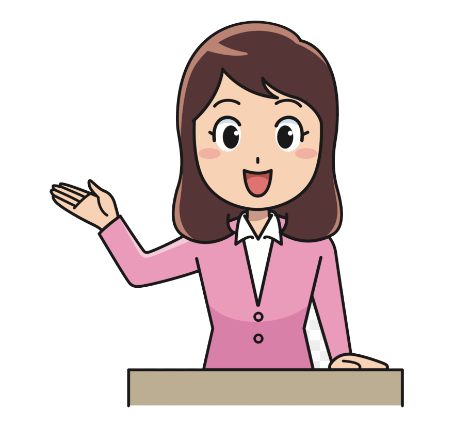 وكان في بِهاك المَنْطَقا رِعْيِان قِاعْدِين بالحْقُول،
 عَم يِسْهَرو بِالدَّور
 عَ قَطيعُن.
وفَجْئا ظَهَرْلُن مَلاك الرّب، ومَجد الرّبّ شَعْشَع حوالَيُن، وسَيطَرْ علَيُنْ الخَوف.
بَس المَلاك قَلُّن:
«ما تْخافوا، أنا عَمْ بَشِّرْكُنْ بِفرَح عَظيم، رَحْ يِعمّ الشَّعب كِلُّو: لِ أنّ اليَوم وُلِدِلْكُنْ مْخَلِّص، هُوّي المَسيح الرَّب، بِ مَديْنِة داووُد».
شُو قِال المَلاك للرِّعْيِان؟
 قَلُّن ما تْخافو. 
لَيش بَدُّن يْخِافُو؟
 لأنّو النّور يَلْلي لَفُّنْ كِان قَوِيْ كْتِير. بَس المَلاك طَمَّنُنْ، لأنّو اللَّه ما بَدّو يْخَوِّف الإنْسِان، بَدُّو يِاه يْعِيش بِفَرَح وسَعادِة.
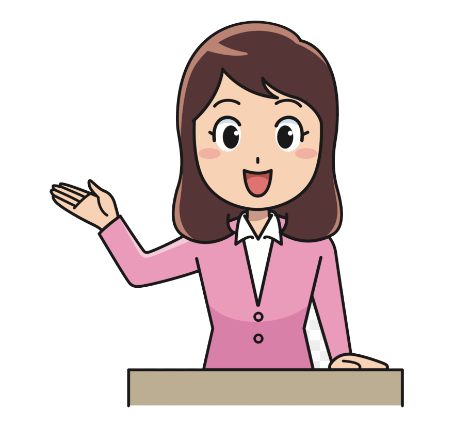 وقَلُّن كَمِان:
ولِدلكُن مخَلّص بمَدينة داود وهُوّي المَسيح الرّبّ.
اللَّه أمِين لَوَعْدُو.
تْذَكَّروا، وَعَد اللَّه، الإنْسِان الخَاطي بِمُخَلِّص يْصالْحو مَعُو ويْخَلْصو من الشَّرّ. وبَشّر المَلاك بإنّو هالمُخَلِّص يَلْلي نَاطْريْنو من سْنِين وسْنِين إجَا، وهُوِيّ الرَّبّ يَسوع.
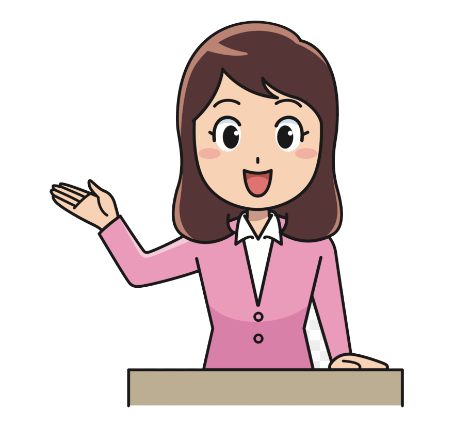 «خِدُو هالعَلامِة... بِتْشوفو طِفل مْقَمَّط ونِايِم بِالمَعلَف».
وكَمّلْ المَلاك بْشارْتو للرِّعْيِان وقَلُّن:
صار اللَّه كْتِير قَريب من الإنْسِان- تَ يْكُون الإنْسِان قَريب من اللَّه.
وبِيْقول الإنْجِيل:
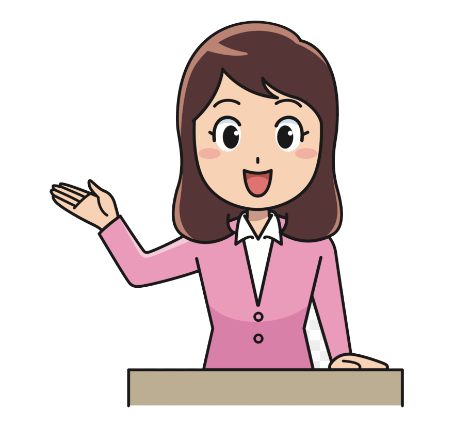 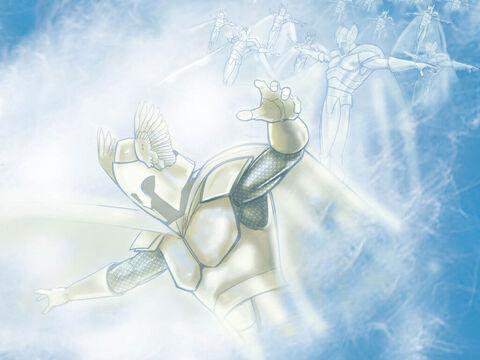 وفَجْأة نْضَمّ لَلْمَلاك جُمْهور من العَسْكَر السّماوِي صارُو يسَبْحو اللَّه ويْقُول:
«المَجد لَ اللَّه بالسَّما والسّلام عَ الأرض بَين النِّاس يَلْلي اللَّه رَاضِي عْلَيُن»
حتَّى السَّما كِانِتْ فِرْحانِة لَ وِلادِة يَسوع، كِرْمِال هَيك كِانِتْ المَلايْكِة بِتْسَبِّح وبِتْقول لَلْبَشَر إنّو هَيْدا الطّفل هُوِّي اللَّه الجِايِي لَعِنْدُنْ وحِامِلُّنْ السّلام والفرَحْ.
هَيْدا النّشيد كِلْنا مْنَعِرْفو، وِتْعَلَّمْنِاه ب بِدايِة السِّنِة تَعوا تَ نْقِلُّو مع المَلايْكِة:
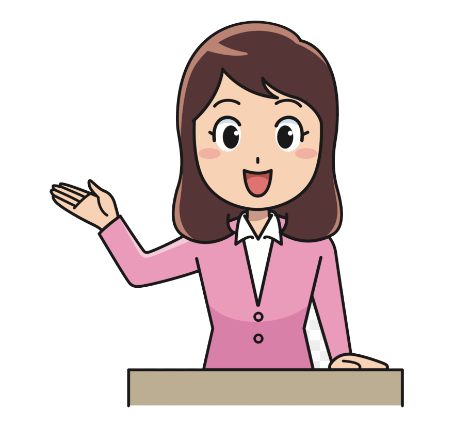 المَجدُ للهِ في العُلى وَعَلى الأَرضِ السّلام وَالرّجاءُ الصّالحُ لِبَني البَشَر
وهَلَّق جَرْبوا يا شاطرين عمِلوا هَالنَّشاطات
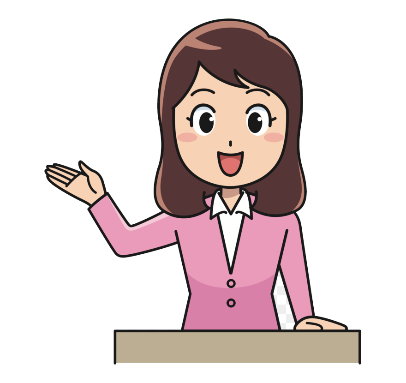 الإجابَة
تَخافوا
أبَشّرُكم
عَظيم
مُخَلّص
كُلّه
المَسيح
الإجابَة
بَيت لَحم
مَكان لِحَيَوانات
مَريَم
المَلائَكة
الرُّعاة
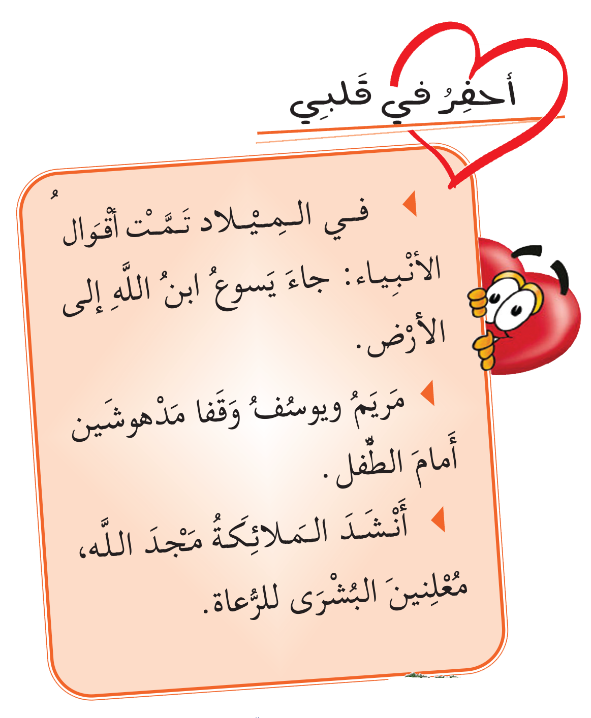 وهَلَّق بَدّي ياكُن تقولوا هَالجُمَل وَرايي ل حَتّى تِنحِفر بِقلوبكُن
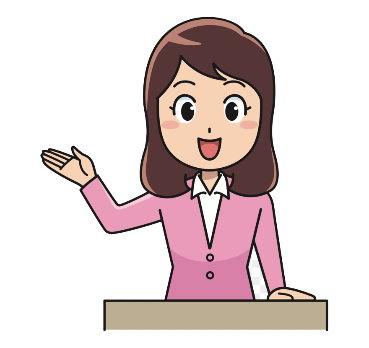 ومنِختُم لِقاءْنا اليَوم بِهالصّلاة وهالترنيمِة
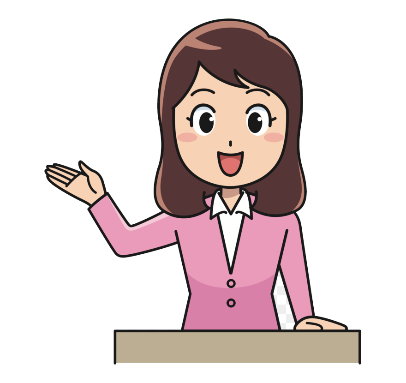 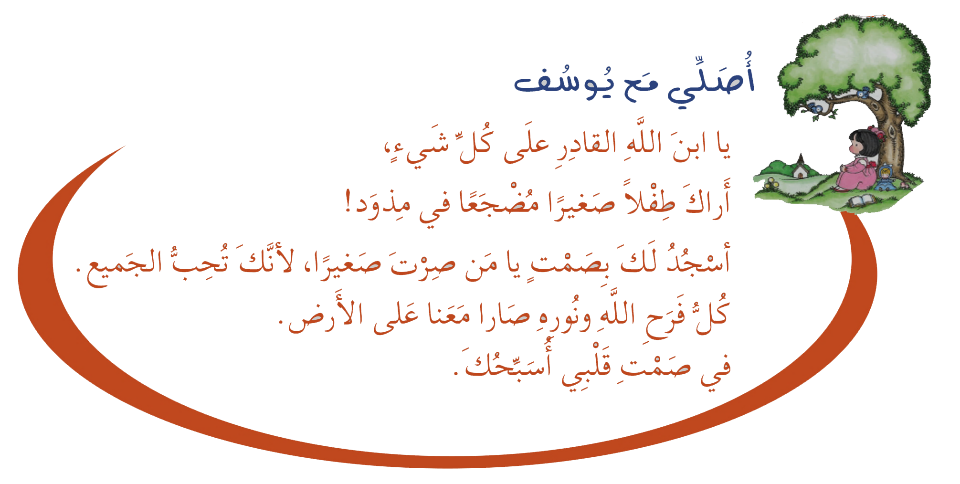 منِلتِقي بِالأسبوع القادِم
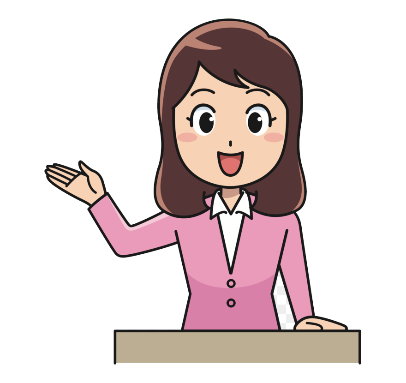